Variations in plants and animals Supplemental Math Lesson 2
How Can We Use Evidence to Show That Sunflowers Are Not All Alike Even Though They’re All Sunflowers?
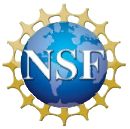 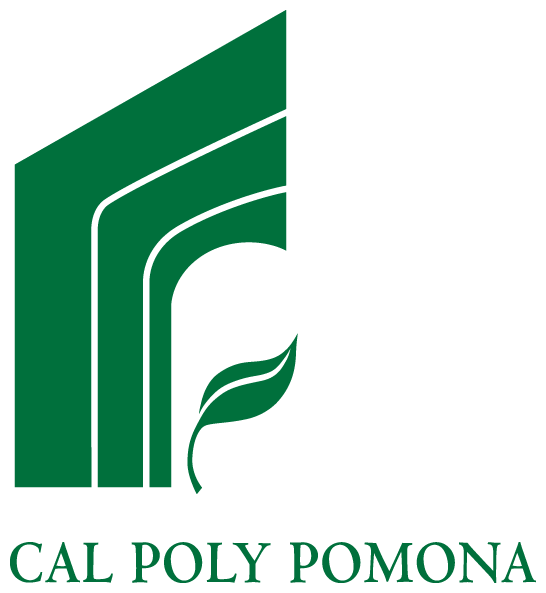 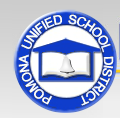 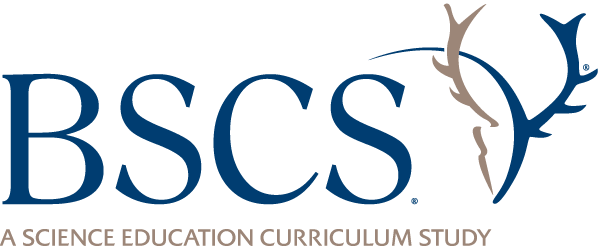 Review: Sunflower Traits and Variations
What sunflower trait did we measure last time?
What variations did we find in that trait?
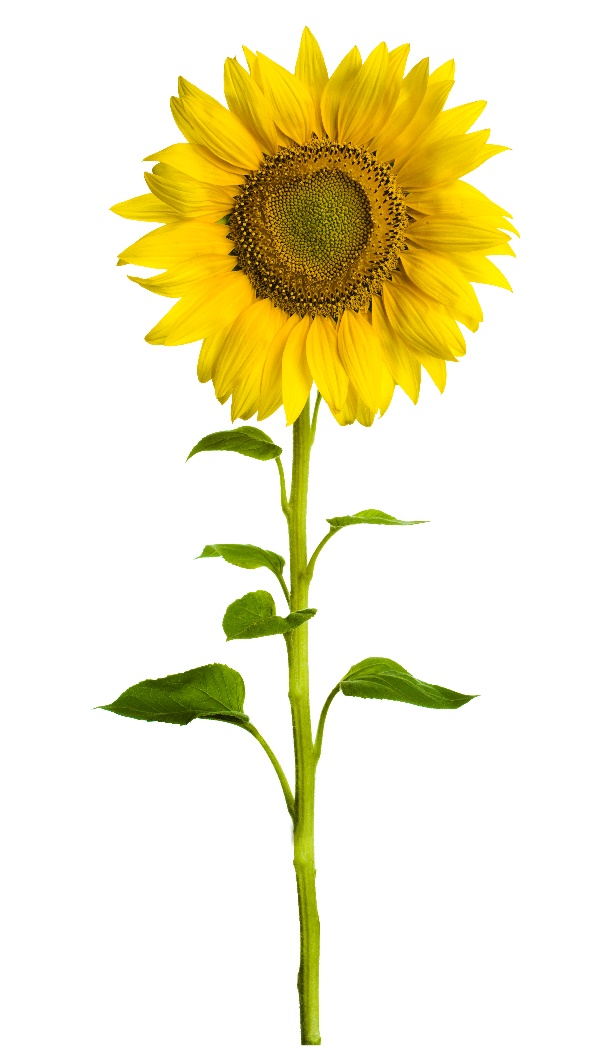 Photo courtesy of Stock.Adobe.com
Today’s Focus Question
How can we use evidence to show that sunflowers are not all alike even though they’re all sunflowers?
Let’s Review Our Sunflower Data!
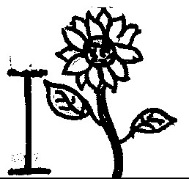 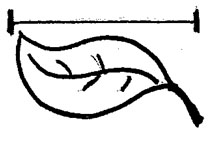 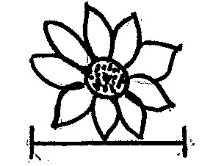 Sunflower Bar Graphs
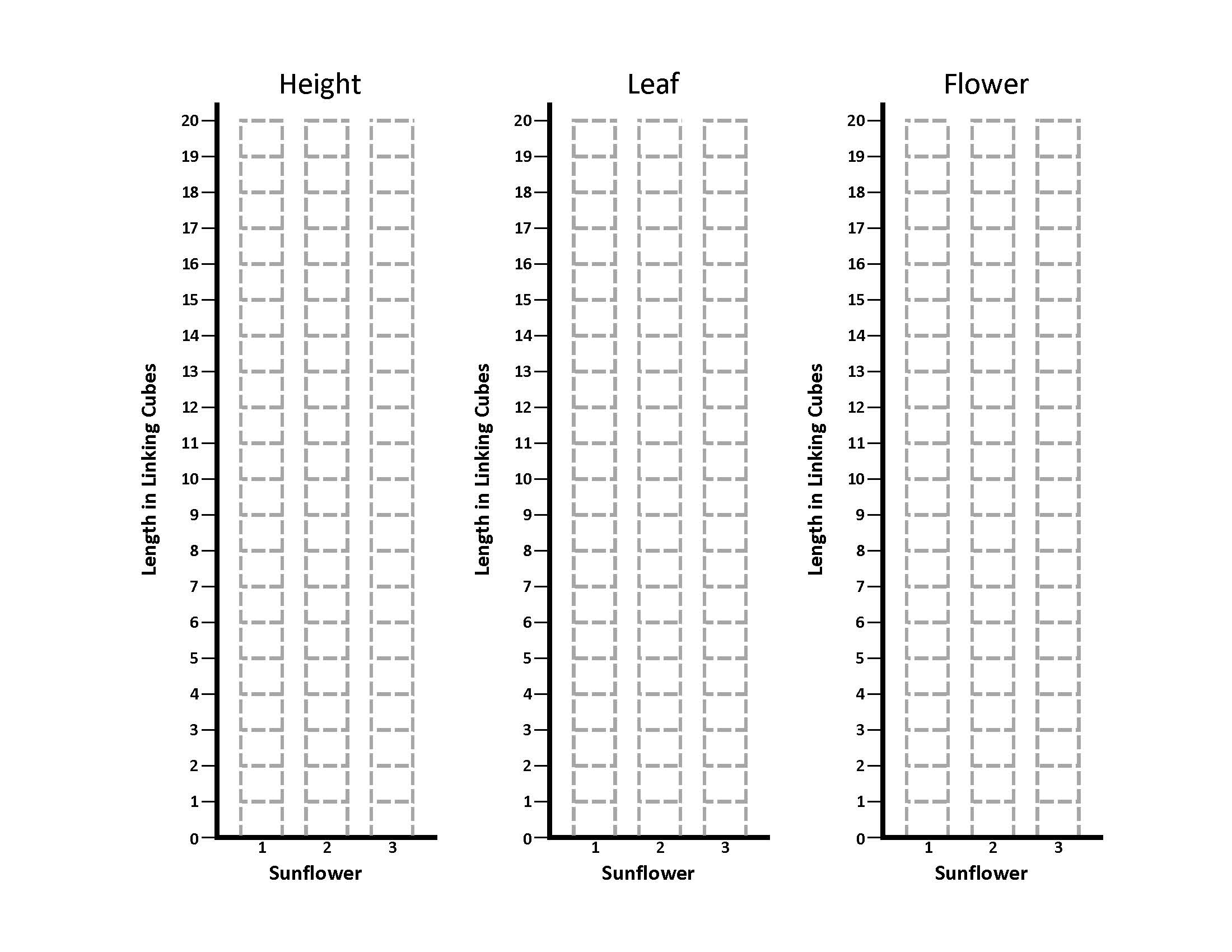 Traits and Variations in Sunflowers
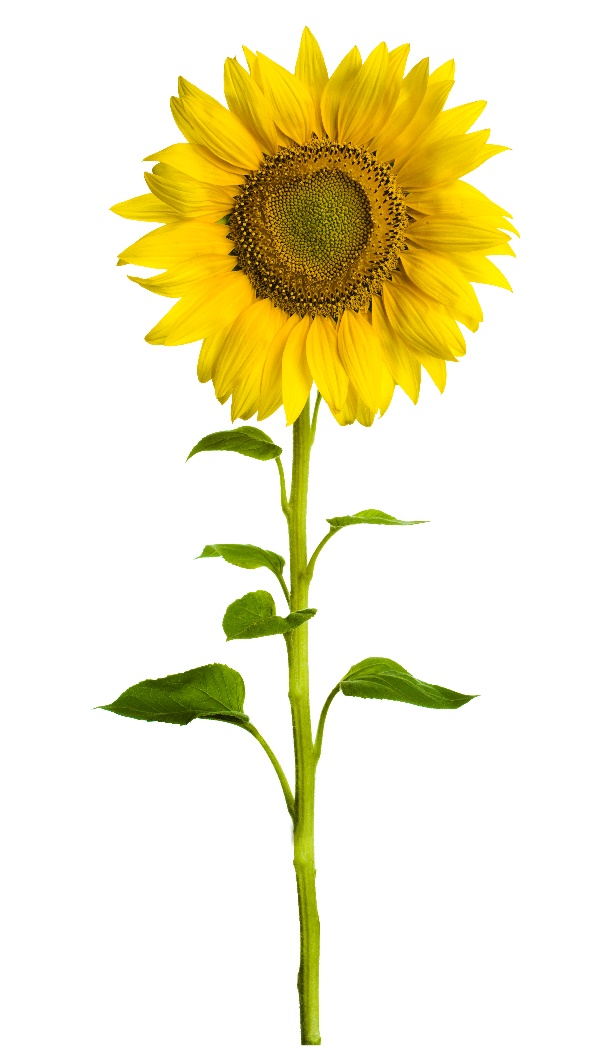 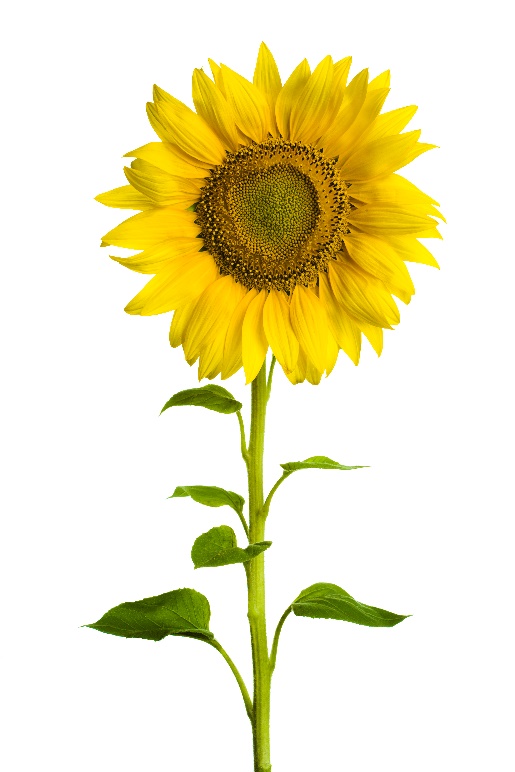 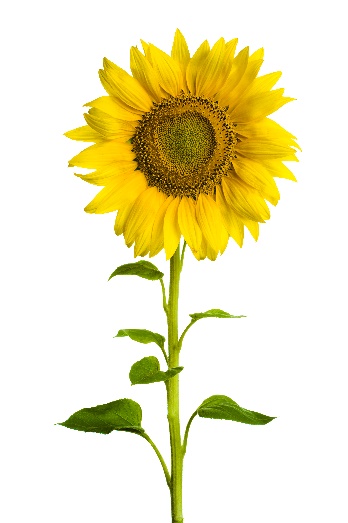 Photos courtesy of Stock.Adobe.com
What Does Our Bar Graph Show?
What do the bars on our graph show us? 
What evidence does the bargraph provide?
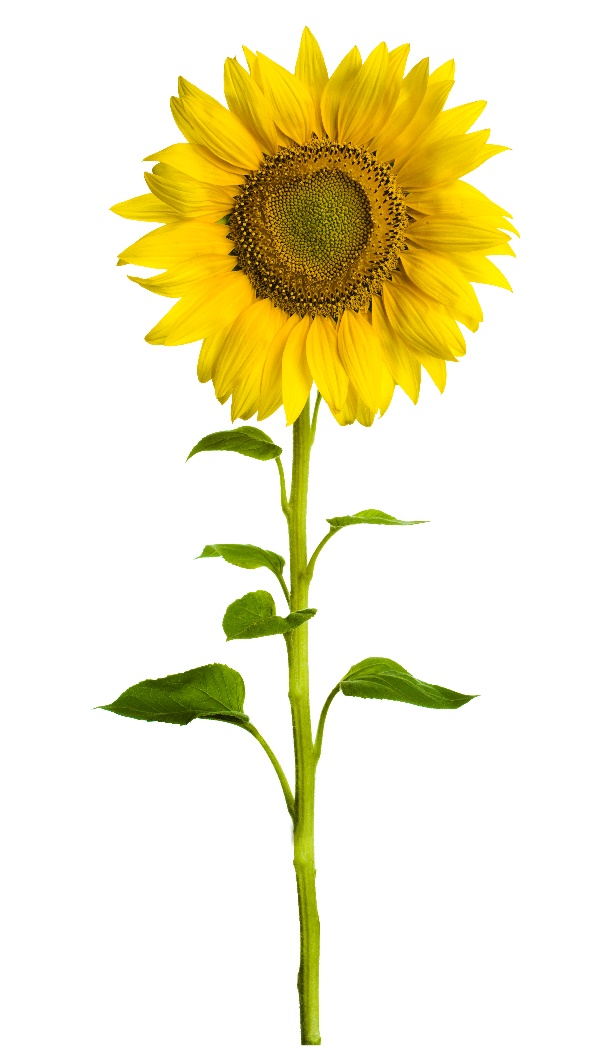 Photo courtesy of Stock.Adobe.com
What Does Our Bar Graph Show?
What does the graph tell usabout the variations inthe height of the sunflowers? 
Exactly how tall is eachsunflower plant?
How does the height of eachsunflower compare to the heights of the othersunflowers?
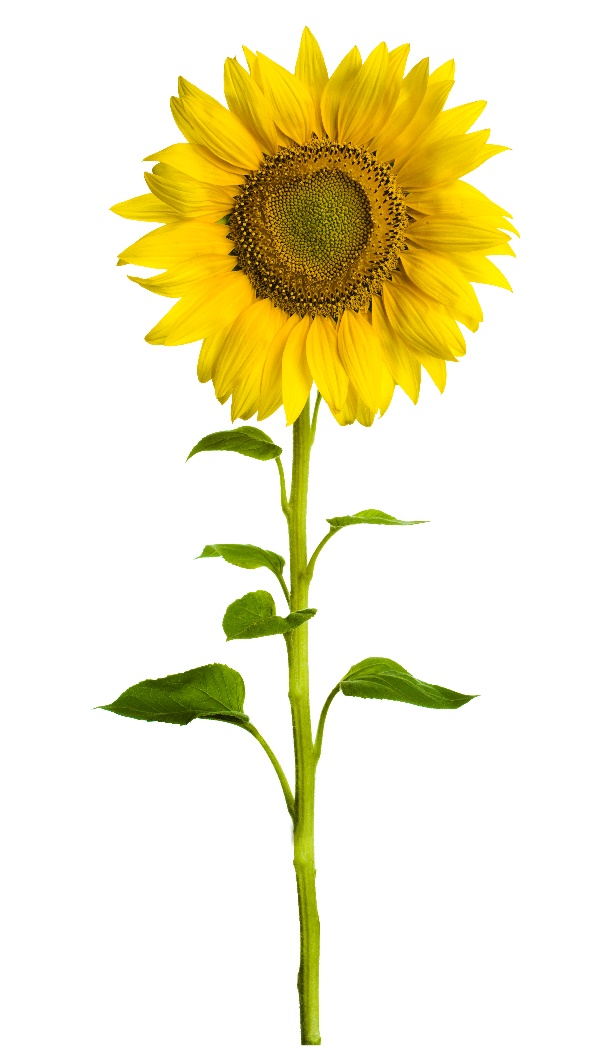 Photo courtesy of Stock.Adobe.com
What Does Our Bar Graph Show?
Is it more accurate to saythat Sunflower 2 is tallerthan Sunflower 1 or thatSunflower 2 is exactly Xnumber of units tallerthan Sunflower 1? 
How does our bar graphhelp us describe variationsin a trait more accurately?
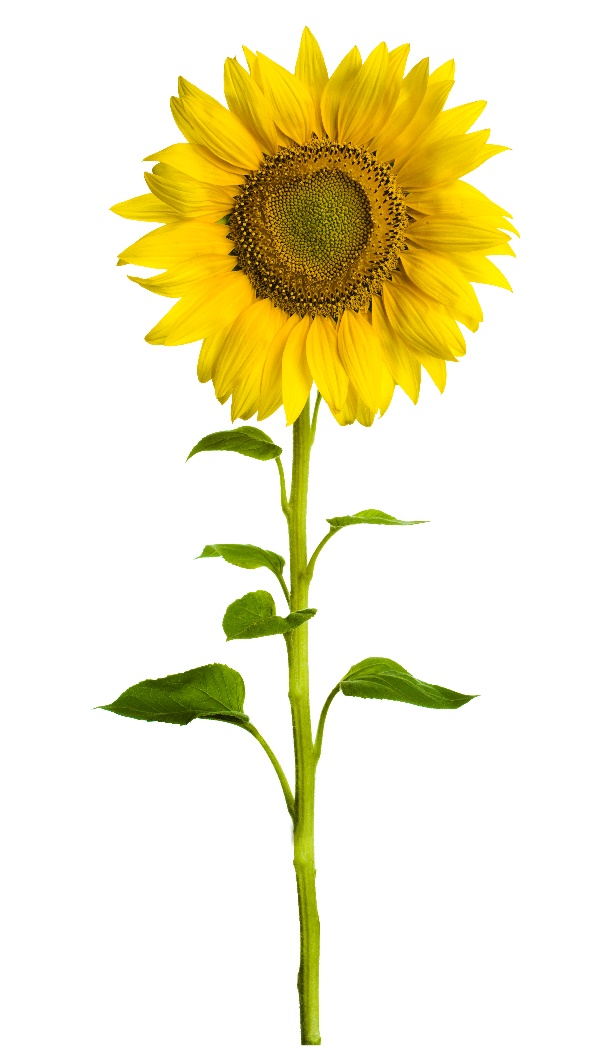 Photo courtesy of Stock.Adobe.com
Draw This Chart in Your Notebook
Example: Label and Describe Your Drawings
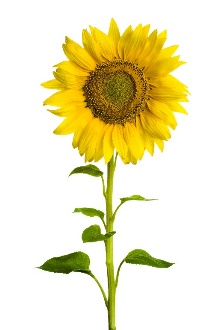 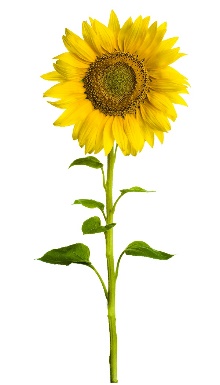 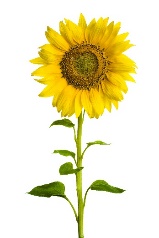 Let’s Summarize!
Our focus question: How can we use evidence to show that sunflowers are not all alike even though they’re all sunflowers?
What evidence did we collect to show that sunflowers aren’t exactly alike?
How did we display our evidence? What two ways did we show the variations in our three sunflowers? 
How did the bar graph help us show variations in the height trait of the sunflowers?
Next Time
How are snakes alike and different?
How might variations in their traits help them survive so they can have baby snakes?
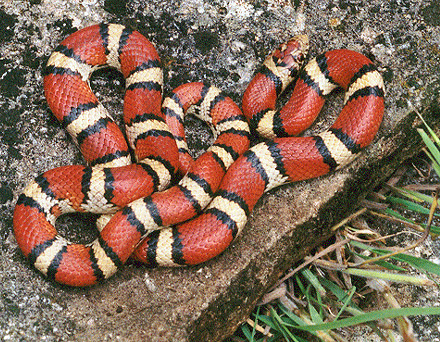 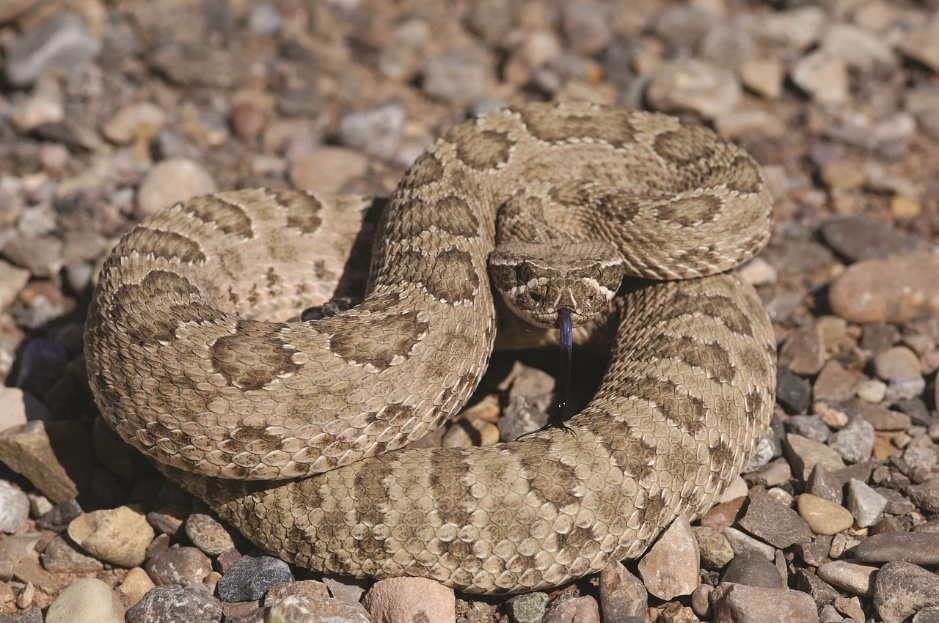 Photograph by Mike Pingleton/Wikimedia Commons
Photo courtesy of Pixabay.com